Hepatitis A: Healthcare Associated Transmission
Rachel Wiseman, MPH		Texas Department of State Health Services
Thomas Johnson				City of Houston
Hepatitis A Overview
Fecal-oral transmission
Vaccine preventable
Vaccine licensed in 1995
2 doses recommended (and required for school in TX) by age 4-6
Incubation period: 15-50 days
Infectious period: 2 weeks before symptom onset to 1 week after
Signs/Symptoms include abdominal pain, nausea, vomiting, diarrhea, fatigue, jaundice, and elevated liver function tests
Texas reports ~140 cases/year
[Speaker Notes: Hepatitis A is a vaccine preventable disease characterized by acute abdominal pain, nausea/vomiting, and frequently jaundice. It has an incubation period of about 2 to 7 weeks, is spread through fecal-oral contamination, and people are typically infectious for 3 weeks, 2 of which are before symptom onset]
Patients 1 and 2
Fort Bend County
Harris County
Reports nurse with hepatitis A
Symptom onset 8/15/2015
Worked for pediatric home healthcare agency
No risk factors identified
Unvaccinated
Required brief hospitalization
Reports nurse with hepatitis A
Symptom onset 8/19/2015
Worked for pediatric home healthcare agency
No risk factors identified
Unvaccinated
Required lengthy hospitalization
partially due to comorbidities
[Speaker Notes: At the end of August, 2015, Harris and Fort Bend County reported cases of hepatitis A to DSHS. Both nurses worked for the same home health agency and had onset within one week of each other, indicating a likely common source exposure]
Investigation Begins
Home health agency contacted
Nurses cared for 12 patients total, only 1 common patient
Shifts were 10-12 hours in patient home; nurses ate in the homes
No shared exposures at the agency or in their personal lives
Discussed exposure assessment with CDC 
All 12 patients and their household contacts and the other agency nurses that worked in those homes were considered exposed
[Speaker Notes: Since they worked for the same agency, we started there. Between them the nurses cared for 12 patients, but shared only 1 patient. No other common exposures were found. After discussing with the CDC, we decided that due to the lengthy time each nurse spent in the various patient households, the patients, their families and any nurses who cared for those patients were considered exposed. Essentially they were all considered household contacts to the two nurse cases.]
Jurisdiction Spread
City of Houston had jurisdiction over the nursing agency
Harris County had jurisdiction for one case
Fort Bend had jurisdiction for one case
Contacts lived in all three jurisdictions plus Brazoria and Galveston Counties
CDC, DSHS EAIDB and HSR 6/5S providing support
[Speaker Notes: From the beginning, multiple jurisdictions were involved. It started with Harris and Fort Bend, then DSHS, then Houston, then CDC, then Brazoria and Galveston!]
Contact Investigation and PEP
12 patients exposed, all pediatric
10 were vaccinated
1 <1 yo given IG
1 given 2nd dose
42 nurses exposed 
6 unable to reach
11 previously vaccinated
2 given vaccine
23 were outside PEP window
Children, their household contacts, and agency nurses were all monitored for symptoms for 1 incubation period
[Speaker Notes: Overall, the patients were vaccinated and the two that weren’t were given PEP. Many of the nurses and household contacts were identified after the PEP window had passed, so they were monitored for symptoms by the home health agency for and incubation period. No additional cases were identified from the symptom monitoring.]
The Patient in Common
7 year old, hospitalized Aug 20-Sept 18 for respiratory infection
Also experiencing diarrhea, which was not unusual
Multi-organ transplant in December 2014—liver included
Had been evaluated for possible liver rejection multiple times
Hospital says no hep A due to lack of specific symptoms, appropriately vaccinated, and IgG+ prior to transplant
Hospital tests IgG again (positive), does not test IgM
[Speaker Notes: The patient that the nurses both cared for was an obvious candidate for a possible source, plus she was most likely exposed. At the time of the investigation, that child was in the hospital for a respiratory illness, but also experiencing diarrhea. She had previously had a multi-organ transplant and had a colostomy bag and was frequently fed through a G-tube. The hospital was contacted about the child and they felt she was not the source as she had been vaccinated and didn’t have specific hep A symptoms.]
The Patient in Common’s Family
Mom reported recent but resolved GI symptoms, chalked up to nerves due to daughter’s illness
Dad recently visited child and had traveled to Mexico, prior to visiting family
Dad then travelled to Michigan
Neither believed to be vaccinated
[Speaker Notes: The patient’s family was also considered a possible source of infection for the nurses. The mother was currently well, but reported previous GI symptoms. The dad was out of town, but had been in town during the incubation period, after a trip to Mexico.]
Next Steps
Drew blood on mom (IgM-, IgG+)
Called Michigan to find and test dad (IgG/M-, given vax)
Sent blood from nurses to CDC for further testing
Asked hospital lab for child’s blood and sent to CDC for further testing
[Speaker Notes: To sort out the exposure risk, the mom was tested and was found to be immune, the dad was tested and found to be susceptible. Serum samples from both nurses were sent to CDC to confirm they had the same strain of hepatitis A and this wasn’t just a huge coincidence. The child’s blood was also forwarded to CDC for hepatitis A testing.]
Surprise #1
Child and both nurses have matching genetic sequences in their HAV RNA
[Speaker Notes: Everyone was fairly surprised when the child’s blood tested positive for hepatitis A RNA and matched the genetic sequence of the virus from the 2 nurses. The sequence seen did not match any other samples in the CDC’s database, although the amount of samples tested for hep A RNA is relatively small.]
Patient 3 (and Surprise #2)
Clearly transmission between 3 cases, but how?
No specific symptom onset date, has GI symptoms on an intermittent but continuing basis
Has colostomy bag and is sometimes fed through g-tube
City of Houston informs mother of the diagnosis
She reports knowing of a hospital nurse that had hep A several months before when Patient 3 was previously hospitalized
She received a letter informing her of the possible exposure
[Speaker Notes: So, now we have a third patient. It was not entirely clear if she was the source case or a secondary case given the lack of acute symptoms. When the mother was informed of the child’s diagnosis, she reported that she had been informed of a case at the hospital months earlier during her daughter’s prior hospitalization]
Finding the Mystery Nurse
Hospital’s employee health office reports no knowledge of staff with hep A
All hep A cases in NBS reviewed for hospital affiliation
Neighboring jurisdictions asked about healthcare workers with hep A
Harris County identifies the missing nurse among their cases—confirmed to have hep A in June
[Speaker Notes: At this point, we began a search—checking NBS, reviewing case tracks, contacting all Houston area jurisdictions. Harris County matched the story to one of their confirmed cases from June.]
Patient 4
Symptom onset 6/1/2015
Required hospitalization
Worked for hospital 
No risk factors identified
Unvaccinated
[Speaker Notes: The 4th patient had onset at the beginning of June, was also not vaccinated, and had no identified risk factors for hepatitis A.]
Working theory
[Speaker Notes: So, our chain of transmission looks like this: Patient 4, the hosp nurse, infected the child at the hospital and then the child infected the two agency nurses while they cared for her at home.]
But…
HSR 6/5S does medical record review and finds 
Patient 3 hospitalized April 10-May 5
Patient 4’s incubation period is April 12–May 17
During Patient 4’s infectious period, never took care of child

Therefore Patient 4 could not have infected patient 3
[Speaker Notes: But we soon realized that theory didn’t work. The dates in the medical record indicate the nurse cared for the patient during her incubation period, not her infectious period.]
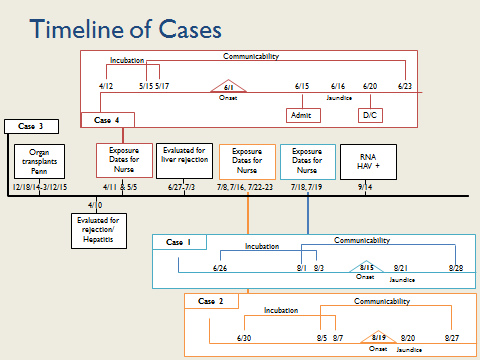 New Working Theory
July/Aug home visits
This would mean Patient 3 has been infectious from June-September

And we don’t know where she was infected.
April/May hosp
[Speaker Notes: So, our new chain of transmission looks something like patient 3 infection all 3 nurses, 1 in April or May, 2 in Jul or August. Of course, this  means that patient 3 was infectious for up to 4 months, which is rare but not unheard of in immunocompromised people. It also means we still don’t know her source of exposure and we still don’t know when she started being infectious]
The Million Dollar Question
Could the child have been infected through the organ transplants? 

CDC immediately says NO.
Children are vaccinated, so their organs wouldn’t be infected
Adults are symptomatic, so their organs wouldn’t be donated
Hep A is relatively rare, so unlikely a donor would have it anyway
[Speaker Notes: During this investigation, the City of Houston asked if the child could have been infected via transplant. Organs are not screened for hepatitis A (neither is blood), but the CDC discounted any such possibility.]
Expanding the Contact Investigation
Patient 3’s organ transplant done in Pennsylvania, hospitalized until 3/12
Child was again hospitalized in Pennsylvania 6/27-7/3
DSHS contacted PA DOH to find out if they had any cases that could have infected or been infected by Patient 3
PA DOH reports such a low incidence of hep A that the answer is obviously no
[Speaker Notes: The child was hospitalized for about 4 months in PA and may have been exposed there, but we also thought she may have exposed other healthcare workers there, as well/ We contacted their health department, informed them of the situation, but it became clear pretty quickly that there were no secondary or source cases.]
Surprise #3
CDC asks Pennsylvania and Texas hospitals for any and all stored samples on Patient 3
Stored liver biopsy from April sent to CDC for testing: RNA positive
Donor tissue located and tested: RNA positive, sequence matches that of Patients 1-3
CDC called and apologized for previously ruling out transplant associated transmission
[Speaker Notes: The CDC was very interested in this case because long term shedding of hep A isn’t that common. and we were all curious to find out when patient 3 was infected. The CDC conferred with the Texas and PA hospitals and obtained stored samples. The first saved sample tested was part of her liver, biopsied about 4 months after transplant. That tested positive. But the real surprise came when they obtained a sample of the donor’s liver, pre-transplant, and it tested positive for hep A, with a strain matching our 4 cases. To their credit, the CDC did call and apologize.]
Transplant Investigation
Patient 3 infected in December, but no secondary cases identified until June
Donor not from Texas
Donor’s organs went to 3 other children in 3 other states 
All 3 were located and tested and did not have hepatitis A
[Speaker Notes: So, even though we now know that patient 3 was infectious going back several more months, we had already determined there was no transmission in PA. So we turned to the other children that received the organs, all of whom were in other states. They were all located and tested and none had hepatitis A, whether that is because the organs they received weren’t infected or because they were vaccinated and their immunity held, we don’t know.]
Patient 3’s Follow Up
Patient 3 is tested monthly by CDC 
Doing well overall 
Currently still viremic and shedding virus in stool
Has not mounted an IgM response
No treatment, has received immune globulin with no change 
Home health agency continues to attend to her using contact precautions and only providing vaccinated staff
A lot of infection control education provided to mother and agency
[Speaker Notes: At this point, our contact and source investigation is wrapped up, but patient 3 is still infectious, so we turned to efforts to prevent future transmission. The CDC is testing the patient monthly and she is still shedding virus. The home health agency continues to attend to her and was educated extensively, along with the mother, on contact precautions. The agency also was requested to only send vaccinated (or previously infected) nurses to the house.]
Healthcare Transmission Lessons
Healthcare personnel not considered a risk group for hepatitis A
Healthcare transmission may be under-recognized 
Healthcare personnel are not targeted for vaccination
Young children or immunocompromised patients may have unrecognized infections
Adherence to standard precautions is important
Adherence to contact precautions for diapered or incontinent patients is important
[Speaker Notes: A lot of lessons were learned during this investigation. HCW are not generally considered at risk for hep A and there is no recommendation for vaccine for them. But, it is well established that young children and immunocompromised patients may have unrecognized infection, reinforcing the need for standard precautions for every patient. And in the case of diapered or incontinent patients, contact precautions are very important.]
Epi investigation and teamwork is really important
Harris recognized Patients 1 and 2 worked together
EAIDB follow through on Patient 3’s August untested specimen
Harris able to identify Patient 4
HSR 6/5S reviewing a ream of medical records to put together timeline of infection
Houston asking about transplant transmission
[Speaker Notes: In addition to healthcare transmission issues, this investigation really reinforced the importance of teamwork and strong epi work. From the very beginning if the local health departments hadn’t realized they had 2 nurses from the same agency, we never would have started this investigation. Each of the agencies played a critical role in helping to unravel this and the information sharing was really necessary to move this along.]
Public Health/Medical Entities Involved
City of Houston
Fort Bend County
Harris County
Brazoria County
Galveston County
DSHS HSR 6/5S
DSHS EAIDB
DSHS Lab, Immunizations and Pharmacy
Local hospital and home health agency
CDC Division of Viral Hepatitis
CDC Div of Healthcare Quality Promotion
Various CDC laboratories
United Network for Organ Sharing
Michigan DOH
Pennsylvania DOH, a LHD, and hospital
Two other state HDs, an out of state LHD, and their various hospitals
[Speaker Notes: I also want to take a moment to thank all of the health departments and agencies involved and give you an idea of the scope of people involved, some of whom continue to be involved to ensure no additional transmission occurs.]
Thank you!